Télévision : Modes de diffusion
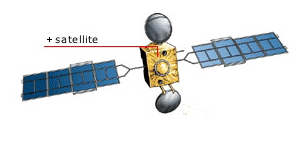 Satellites numériques
10-15 ans
Parabole
1 à 2 têtes
Hertzien analogique
60 ans
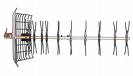 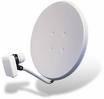 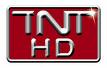 TNT Numérique 5 ans
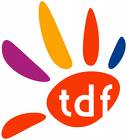 Diffusion des programmes
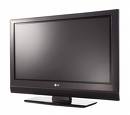 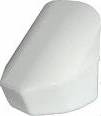 CUBSAT
4 têtes
Box  ADSL
10 ans
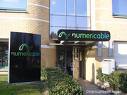 Opérateur
TV + Internet
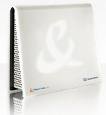 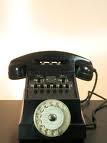 R.T.C. fils téléphoniques
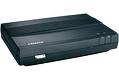 Box  optique
1 an    .
Décodeur C+
Numéricable
Fibre optique
10 ans
Câble cuivre
20 ans